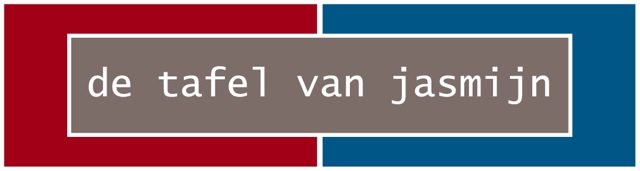 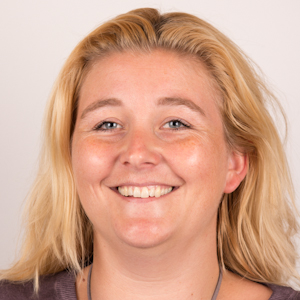 Curriculum Vitae
betrouwbaar
Zp-er (bruto uurloon 12,50 euro )
creatief
Hogestraat 15 -6953AP Dieren-Telefoon 06-18035009    jasmijn@hogestraat.nl
Jasmijn Nicolaï
inlevingsvermogen
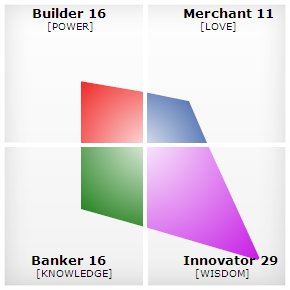 analytisch
introvert
zelfstandig
Ervaring met:
Microsoft office
The Nanny
Minipak
As400
WERKERVARING
01-04-2014 tot heden	zper voor samenzp administratie en boekhouding	
01-04-2014		zelfstandige professional
De tafel van jasmijn
15-04-2013 tot heden 	deelname verschillende               maatschappelijke projecten Team 3.0
26-09-2012 tot 23-12-2012	 medewerker makro kerstpakketen (breuken lijsten bij houden en zorgen dat er een vervanging komt)
01-01-2012 tot 01-09-2013	webwinkel  www.hetdoorgeefluikje.nl
15-09-2011 tot 15-12-2011	medewerker makro kerstpakketten 
01-03-2010 tot 01-05-2012 	administratief medewerkster Kinderdagverblijf (financieel, rooster maken, vragen beantwoorden, contracten opstellen)
01-05-2007 tot 31-07-2011 	vrijwilliger tso (ook adm.) Basisschool 
01-01-2004 tot 01-09-2007	gastouder SWR
01-02-2000 tot 01-02-2001	contractbeheerder Nationale Nederlanden
01-10-1999 tot 01-02-2000	div. adm. Werkzaamheden Uitzendbureau	
01-01-1992 tot 01-10-1997	keukenmedewerkster Eetcafe de Wagerij
Onderzoeken
Uitzoeken
Observeren
Oplossen
Luisteren 
Uitvinden
Passende duidelijkheid bieden
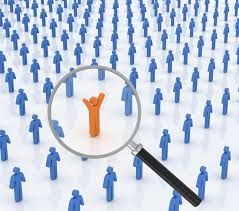 OPLEIDING

2014 –heden       psychologie                   
2014 - heden	  inwerken boekhouding 
2014  certificaat  inleiding psychologie OU
2013 -2014           deelname (stage) team 3.0	
  certificaat    mts-geodesie